VERSE ONE
They stepped out in the river
Mercy was flowing
Their hearts were burning with Your holy fire
Bringing Your blessing
Serving, reflecting
Hope for the lost and least
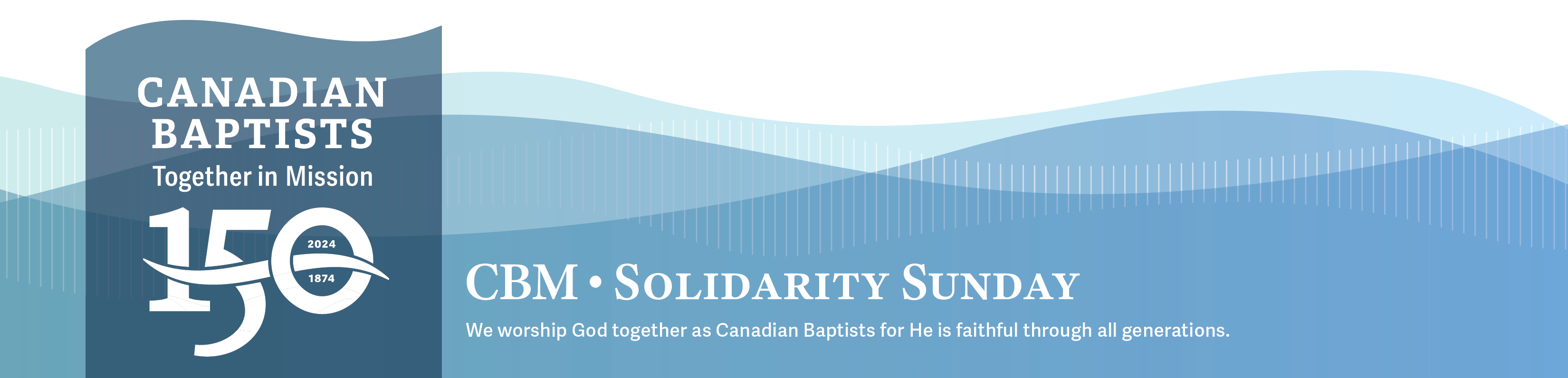 VERSE TWOWe step out in the river
Seeing You moving
Feeding the hungry and lifting the poor
The gospel in action,
Grace and compassion
Lifting each life to You
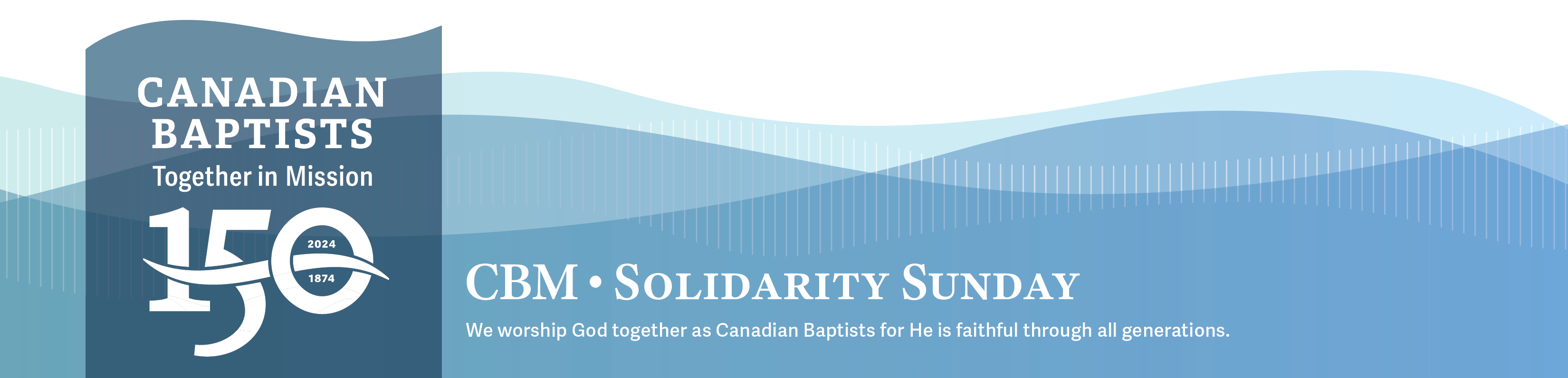 CHORUS A
Set out into the flowing river,
Where the Spirit leads you,
Where His love proceeds you, for His glory
Step out into the holy waters where His presence blesses
Where each tongue confesses,
Jesus is the living stream.
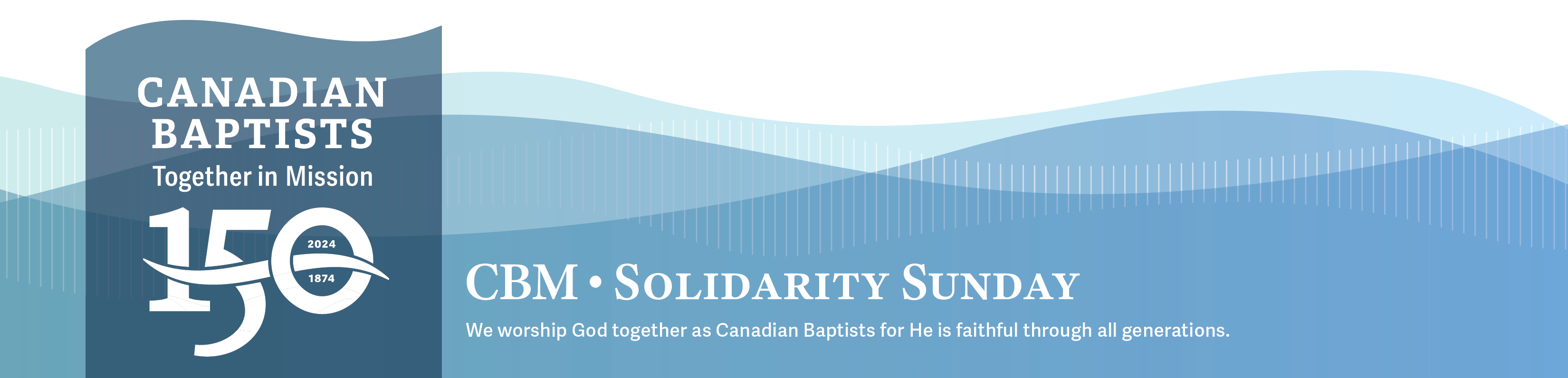 BRIDGE
Send us to the margins, edges, deserts now send us
Send us to the hungry, thirsty, weary ones send us
Send us out to the centres, cities, alleys, now send us
Send us out to the broken, lonely, downcast ones send us
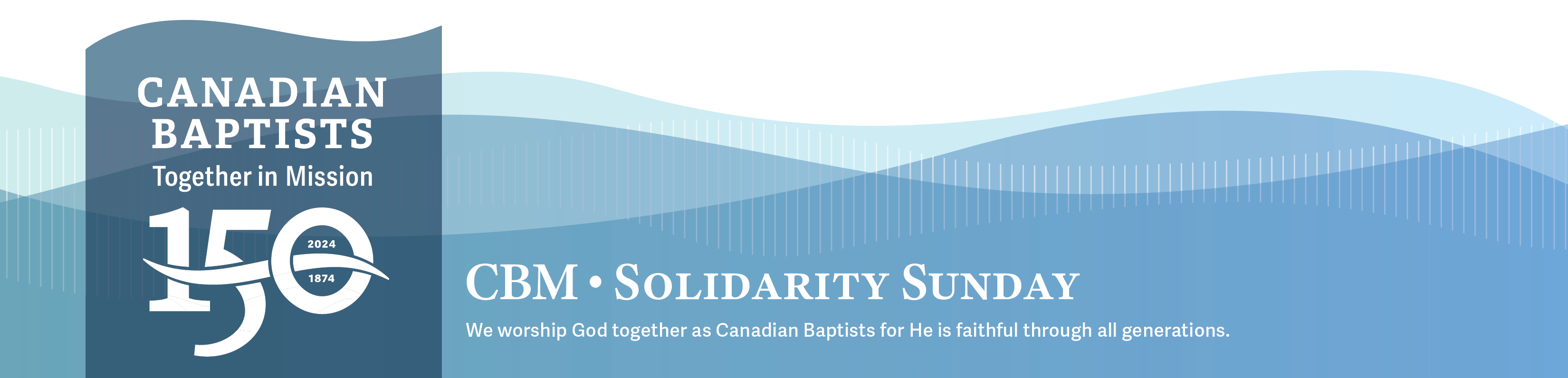 VERSE THREE
We will step into rivers
Flowing with futures
Certain to love in these uncertain times
Partners together,
In joy surrender
We now, Your church, will go
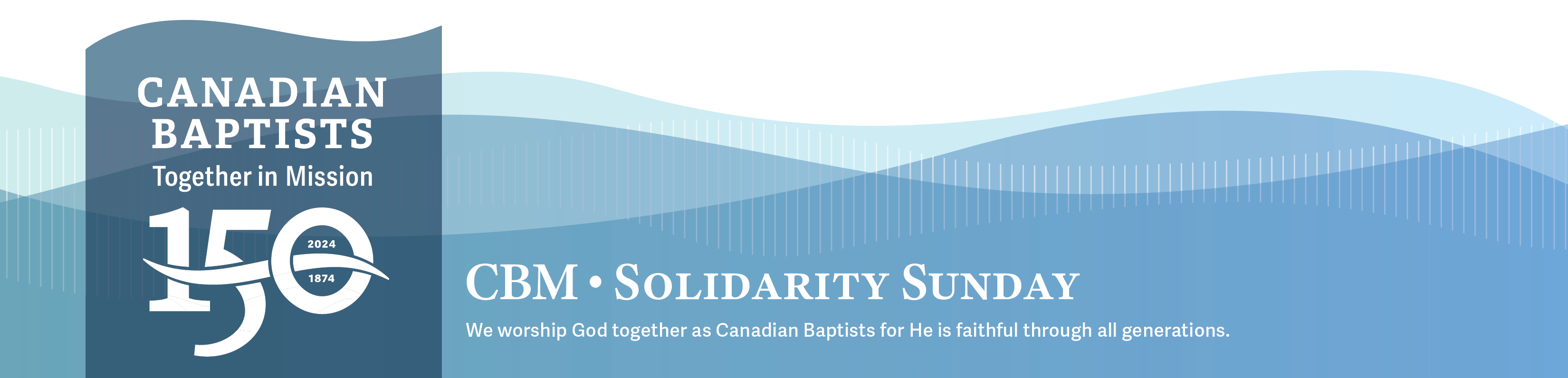 VERSE THREE CHORUS B(X4)
Step out into the flowing river
Set out into where Jesus leads
Step out into the river
Step out into the river
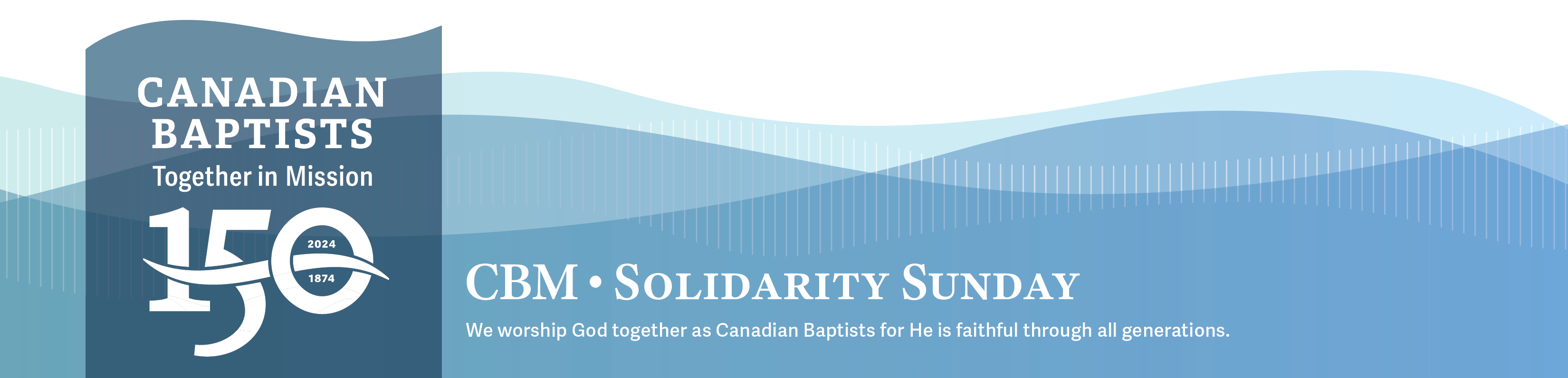 CHORUS A
Set out into the flowing river,
Where the Spirit leads you,
Where His love proceeds you, for His glory
Step out into the holy waters Where His presence blesses
Where each tongue confesses,
Jesus is the living stream.
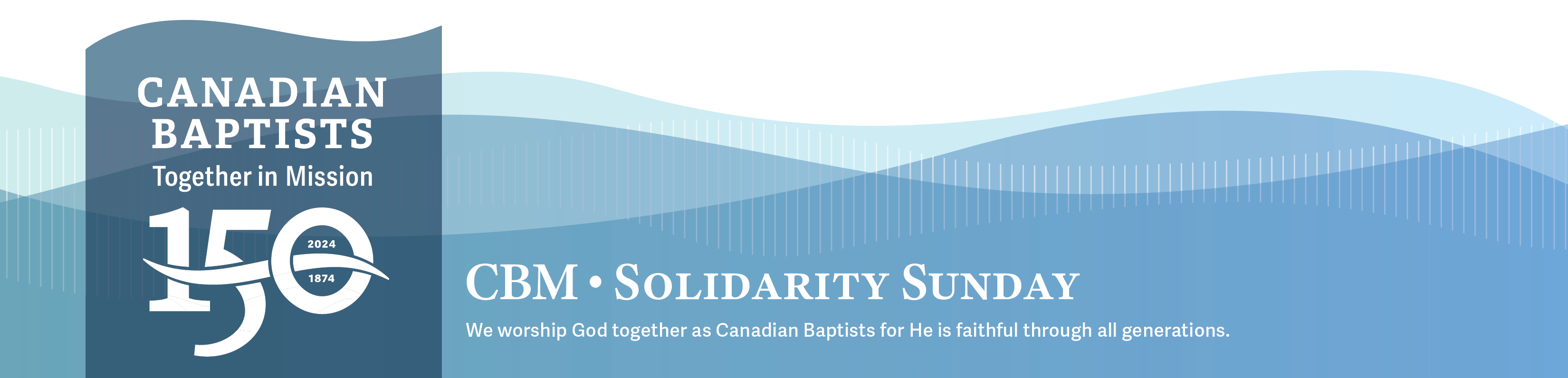